CA6 NP5B3HTX
Vestavná multifunkční trouba C-Bake 800
78 l, energetická třída A++, 11 programů, Push Pull knoflíky, SoflClose, Hydrolytické čištění
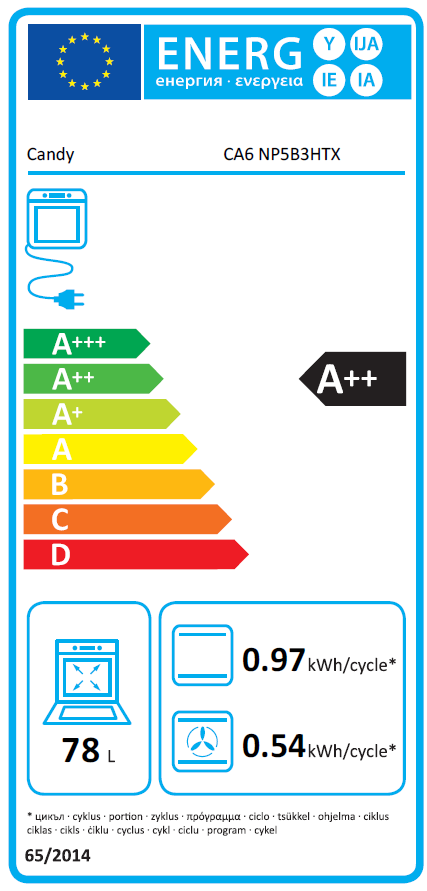 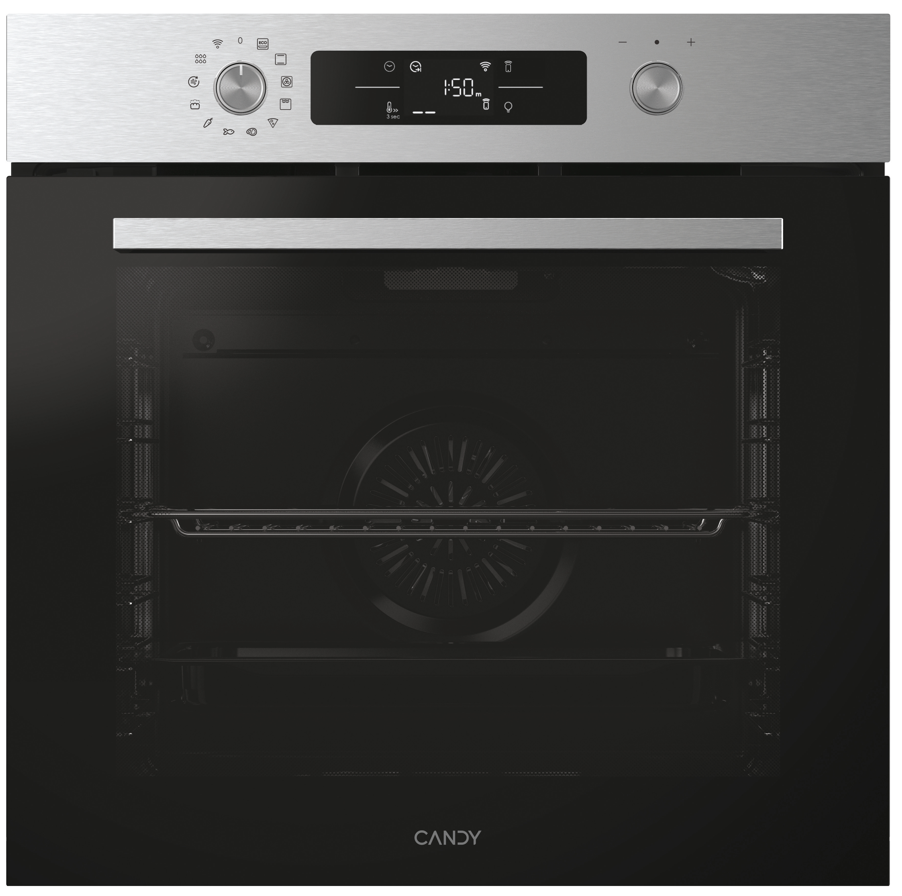 Hlavní vlastnosti
Kapacita (l) 			78
Energetická třída			A++
Teplotní rozmezí			30°C-300°C*
Spotř. en. Statický program (kWh) 		0,97
Spotř. en. Nucená ventilace (kWh) 		0,54
Celkový příkon (W)			3300

Programy pečení
Počet programů 11
Eco, Statický, Multilevel (víceúrovňové pečení), Supergril, Pizza, Maso, Ryby, Zelenina, Pečivo (all-in), AirFry, Hydrolytické čištění, Wifi

*Teplota 300°C pouze pro program Pizza

Funkce
Wi-Fi + Bluetooth – možnost připojení k aplikaci hOn a ovládání na dálku
Hydrolytické čištění - čištění trouby pomocí páry
Ovládání na displeji - Dálkové ovládání, osvětlení, nastavení času a nastavení teploty/rychlého předehřátí

Bezpečnost	
2 bezpečnostní skla

Konstrukce 
6 úrovní pečení
Soft Close – tlumené dovírání dvířek
Push Pull knoflíky + dotykové ovládání, Bíle podsvícený displej
Osvětlení žárovkou v horní části trouby
Nerezové drátěné pojezdy pro vedení plechů
Click&Clean – pro snadné čištění skel dvířek

Příslušenství
1x plech (40 mm)
1x rošt
1x teleskopické výsuvy
1x Fritovací plech AirFry – pro zdravější smažení s malým množstvím tuku
Teleskopický výsuv (1x)
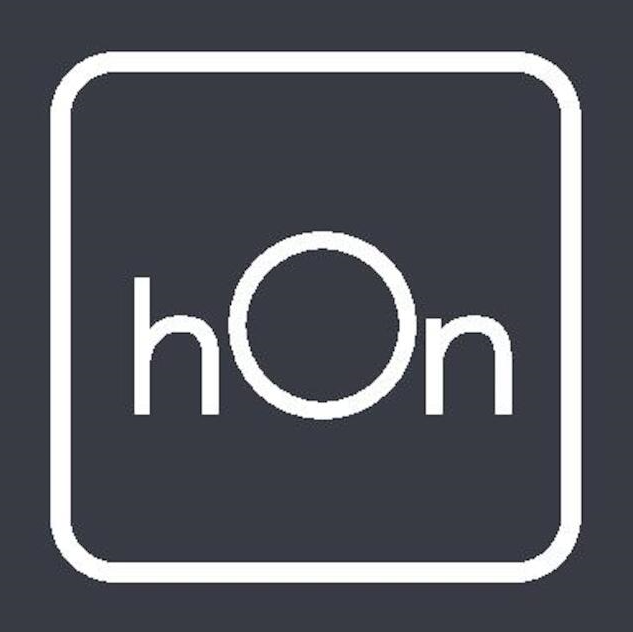 Aplikace hOn
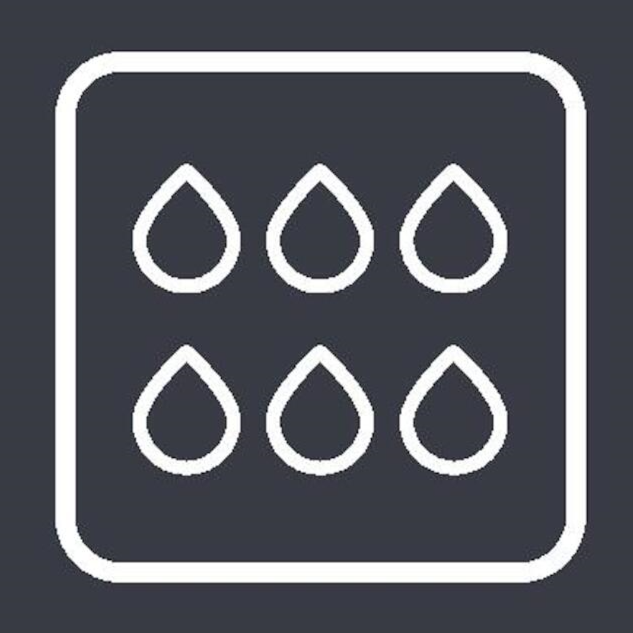 Teleskopické výsuvy
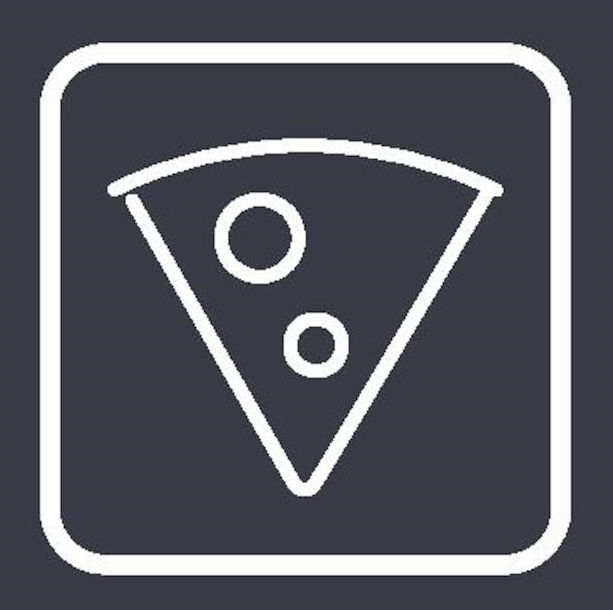 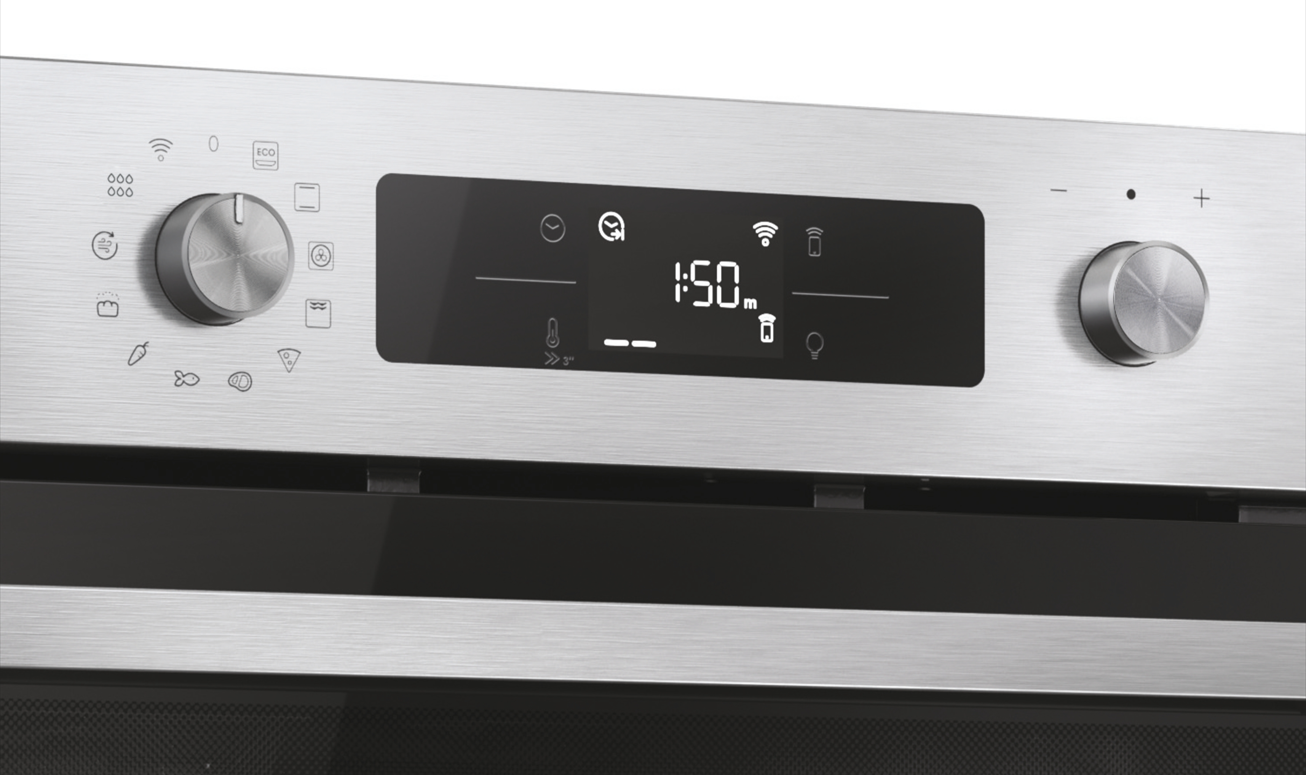 Pizza
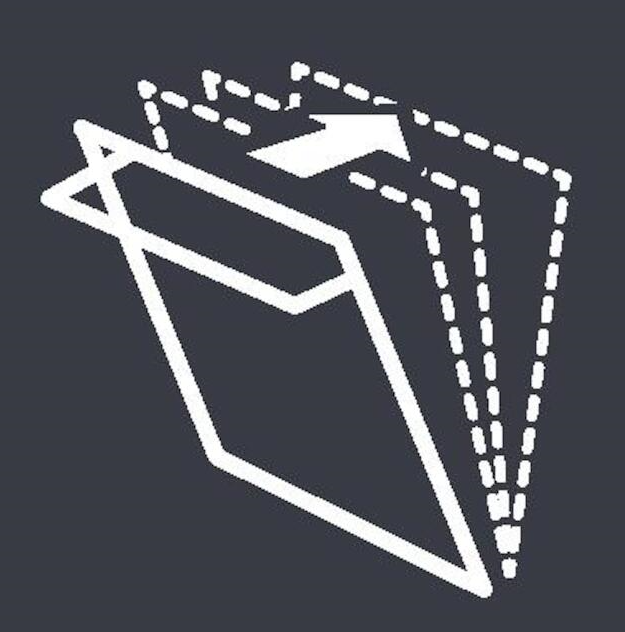 SoftClose
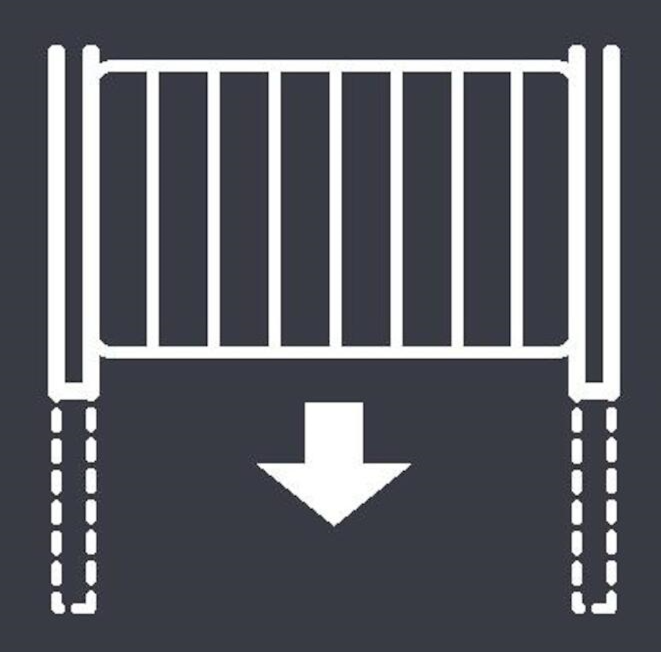 Teleskopické výsuvy
Logistická data

Kód		33703894
EAN		8059019085517
Provedení 		černé
Připojení		kabel s vidlicí 230V
Rozměry výrobku V × Š × H (mm)	595 × 595 × 568
Čistá váha výrobku (kg)	35,6
Rozměry balení V × Š × H (mm)	665 × 620 × 646
Hmotnost s obalem (kg)	37,5
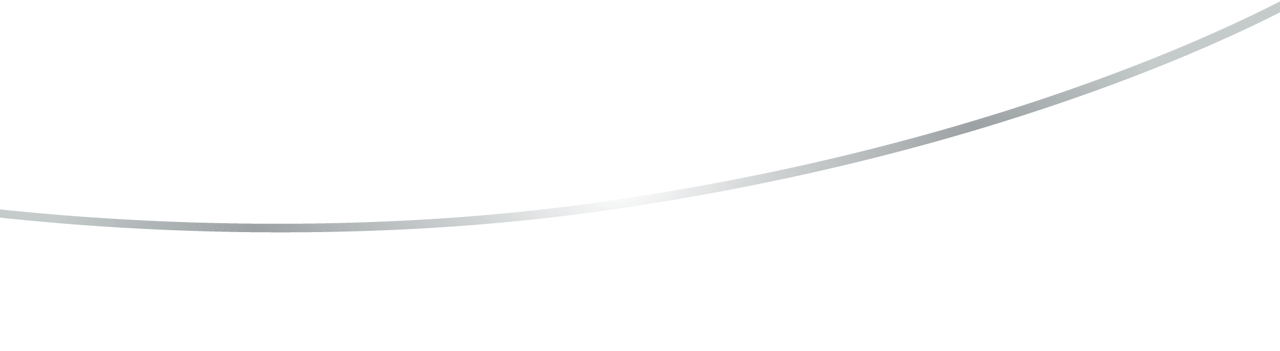 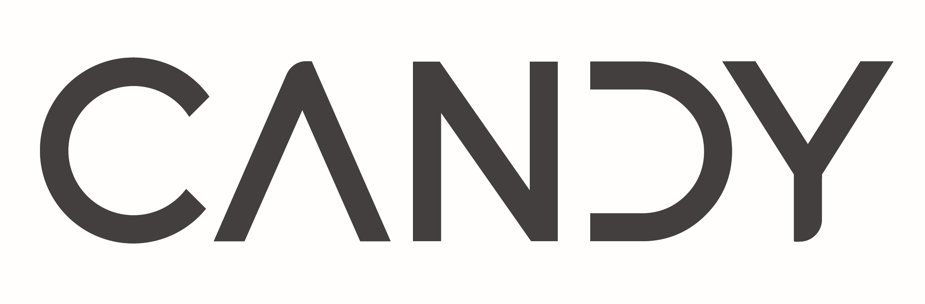